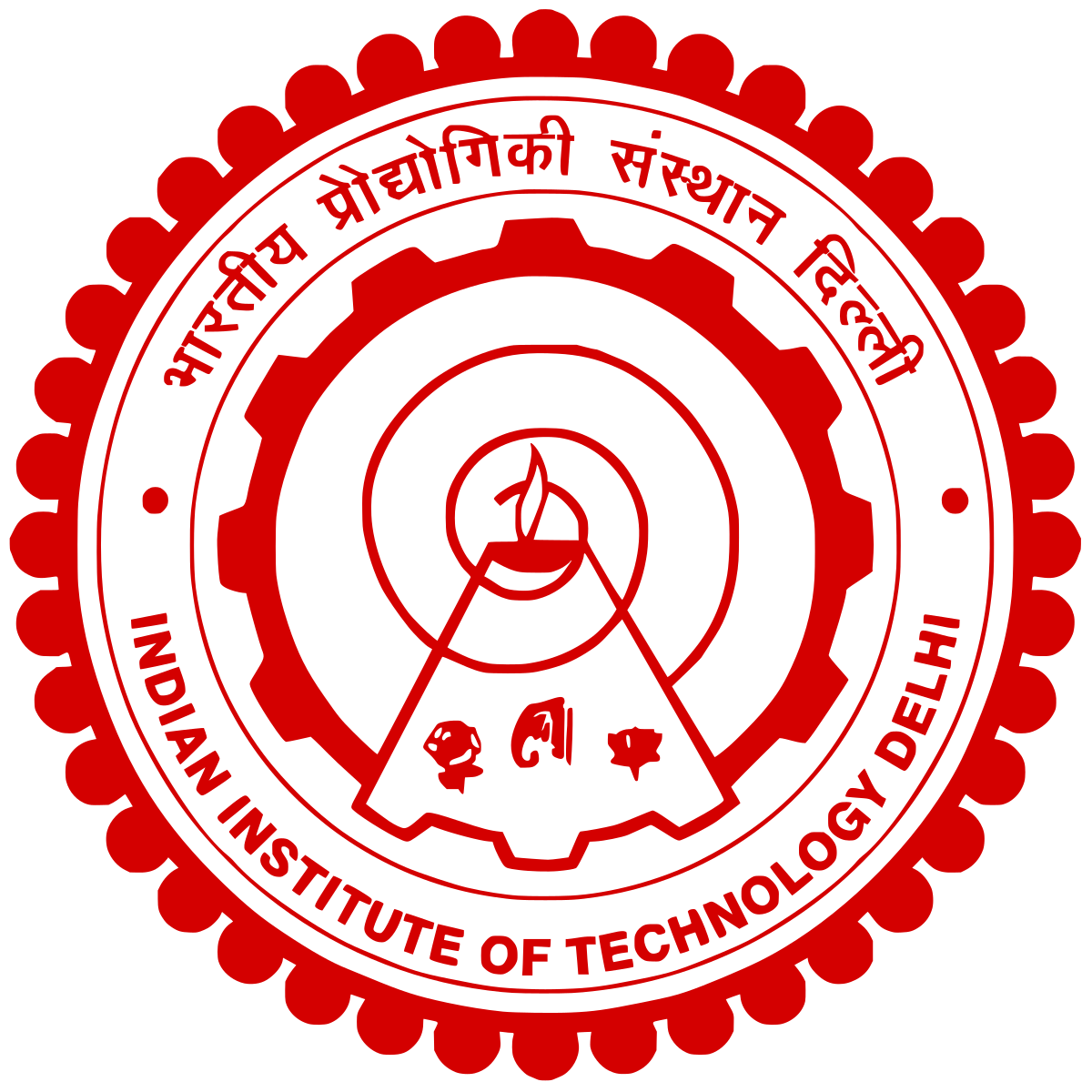 Perspector: Benchmarking Benchmark Suites
Sandeep Kumar, Abhisek Panda, Smruti R. Sarangi
Department of Computer Science and Engineering, IIT Delhi
New Delhi, India
Outline
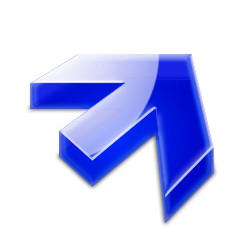 IIT Delhi | DATE 23
2
Modern Applications
Need benchmarks to test any system
IIT Delhi | DATE 23
3
We are still using old benchmark suites
IIT Delhi | DATE 23
4
[Speaker Notes: SPEC: 92 – 95 2000  2017
LMBench: 2008
PARSEC: 2011,13,14,16,18,21]
Modern Benchmarks
How to gauge the efficacy of these new benchmark suites or any custom benchmark suite ?
Used in different combinations of custom benchmark suites
IIT Delhi | DATE 23
5
Desired Characteristics of a Benchmark Suite
IIT Delhi | DATE 23
6
Outline
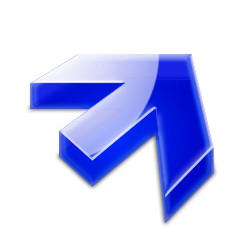 IIT Delhi | DATE 23
7
Characterization of Workloads
Measure the execution characteristics of workloads:
TLB hits, TLB misses
LLC hits, LLC misses
…
Can be any number of parameters.
Workloads vary from each other in terms of these parameters.
Figure using 2 parameters (P1 and P2).
w2
w1
Parameter space P2
w3
w5
w4
Parameter space P1
Benchmark suite “W” containing 5 different workloads
IIT Delhi | DATE 23
8
PMUs or Hardware Counters (Intel)
IIT Delhi | DATE 23
9
Benchmark Suites
IIT Delhi | DATE 23
10
Outline
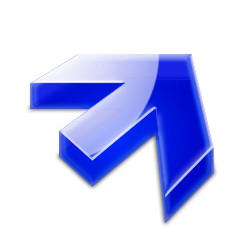 IIT Delhi | DATE 23
11
IIT Delhi | DATE 23
12
Diversity Intuition
How much more?
Suite B is more “diverse” than suite W.
w2
b2
w1
b1
Parameter space P2
Parameter space P2
w3
b3
w5
b5
w4
b4
Parameter space P1
Parameter space P1
IIT Delhi | DATE 23
13
Diversity Quantification
(b)
Cluster: C2
Parameter space P2
p
(a)
[-1  to 1]
Cluster: C1
Parameter space P1
Good clustering (not desired)
Bad clustering (desired)
IIT Delhi | DATE 23
14
Diversity Results
NBench has a divergence score of 0.27 indicating a relative well-spread of workloads.
SGXGauge has a divergence score of .45, indicating relatively clustered workloads
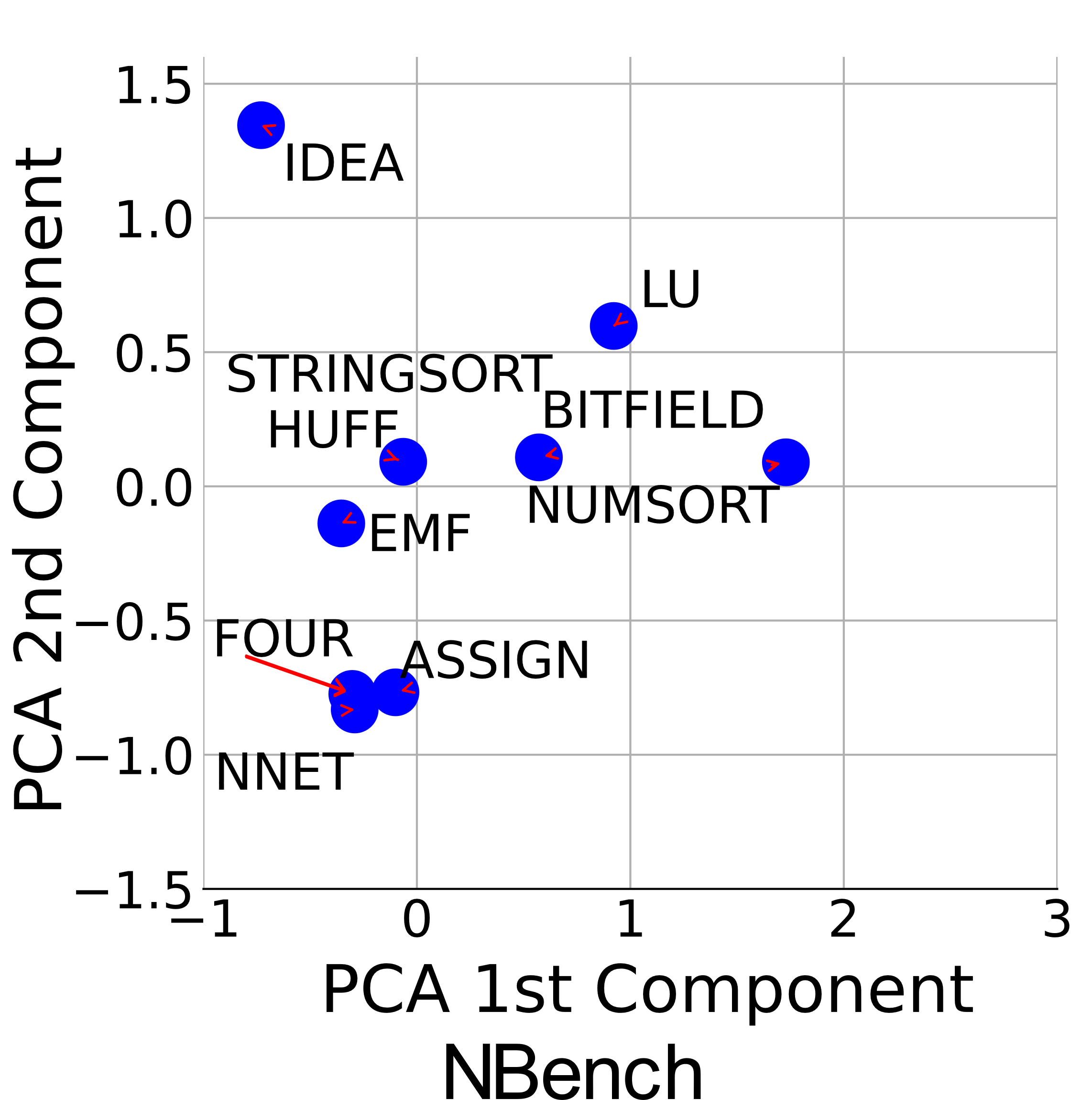 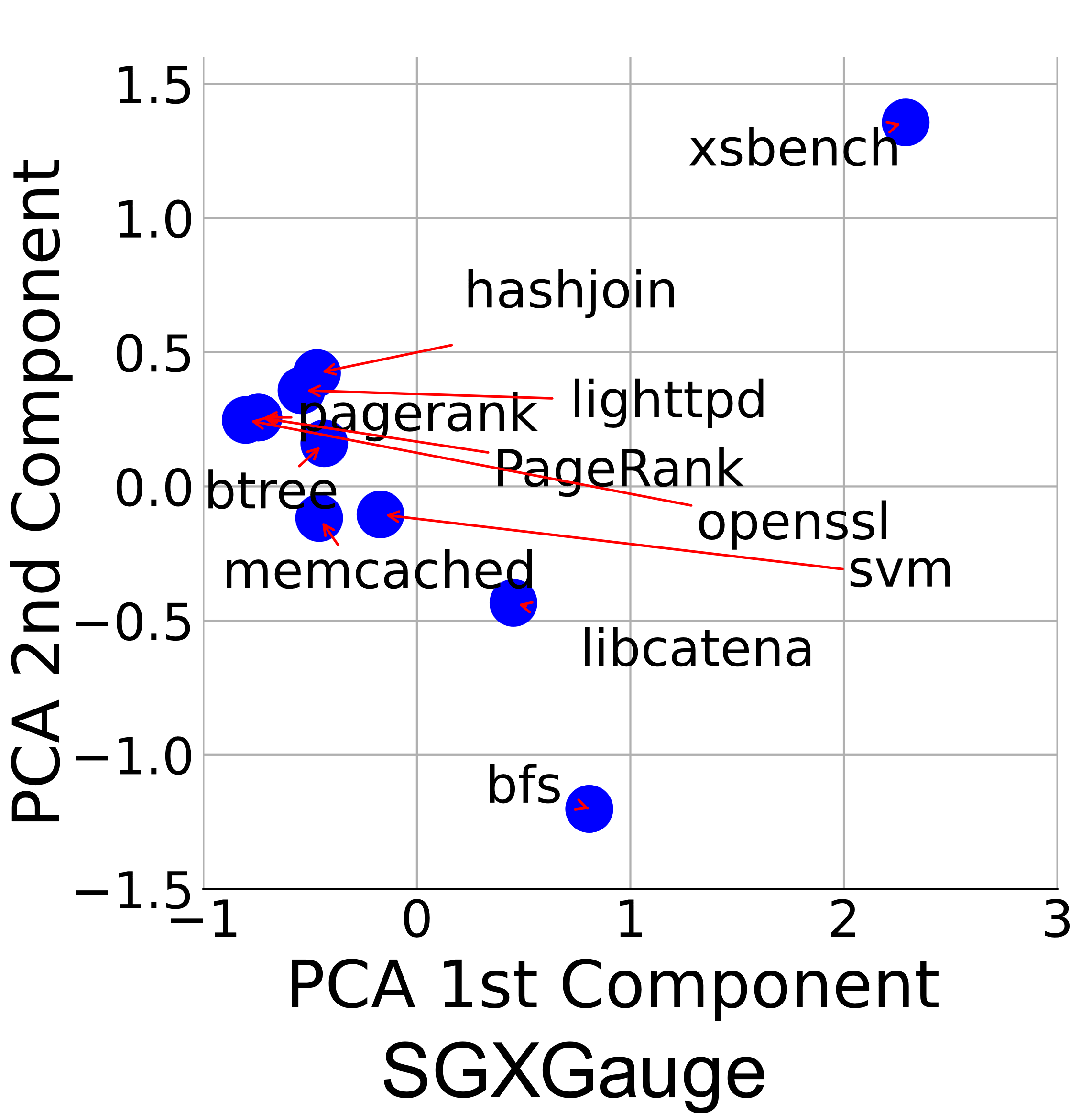 IIT Delhi | DATE 23
15
Desired Characteristics Benchmark Suite
IIT Delhi | DATE 23
16
Phase Changes
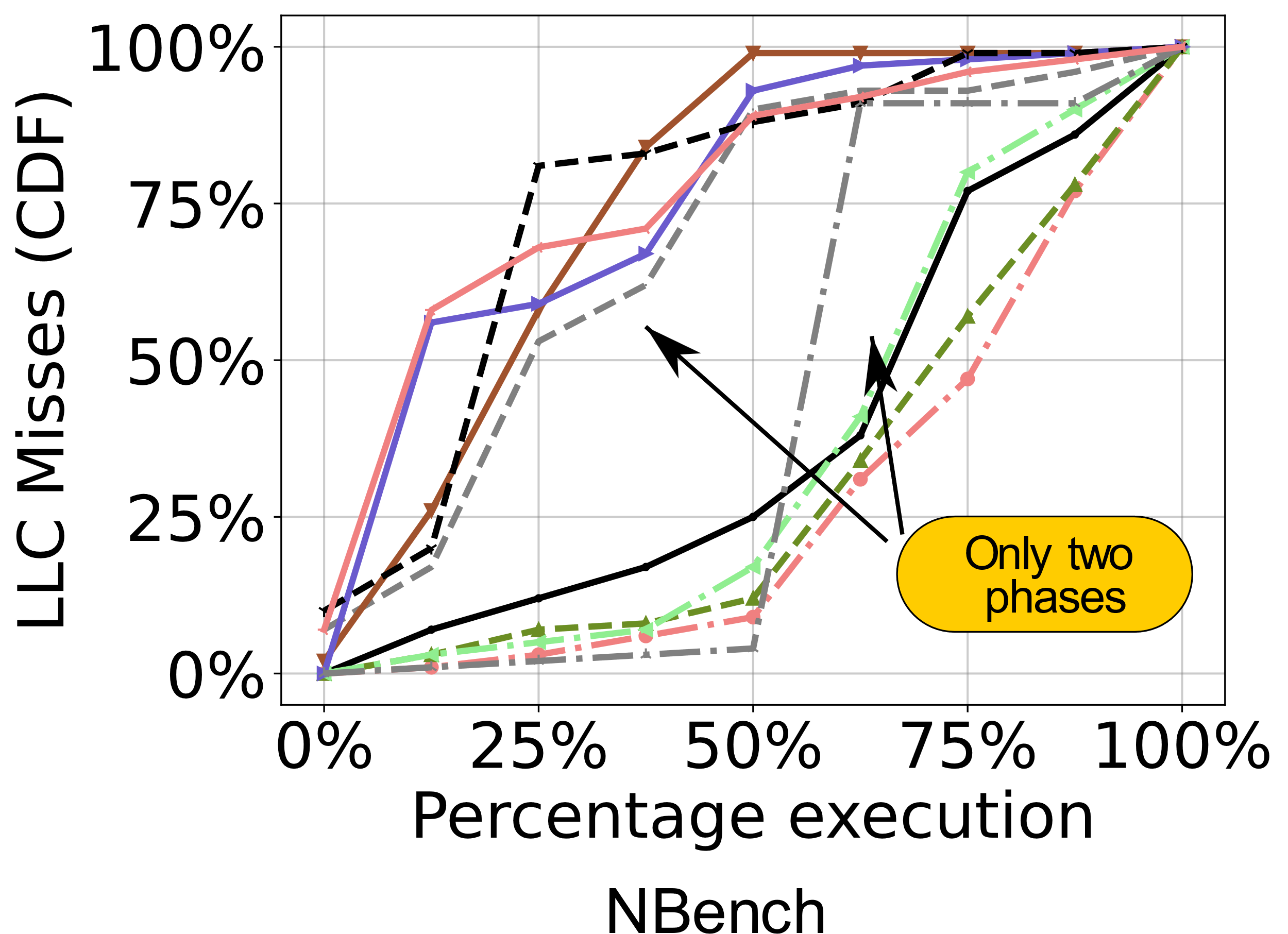 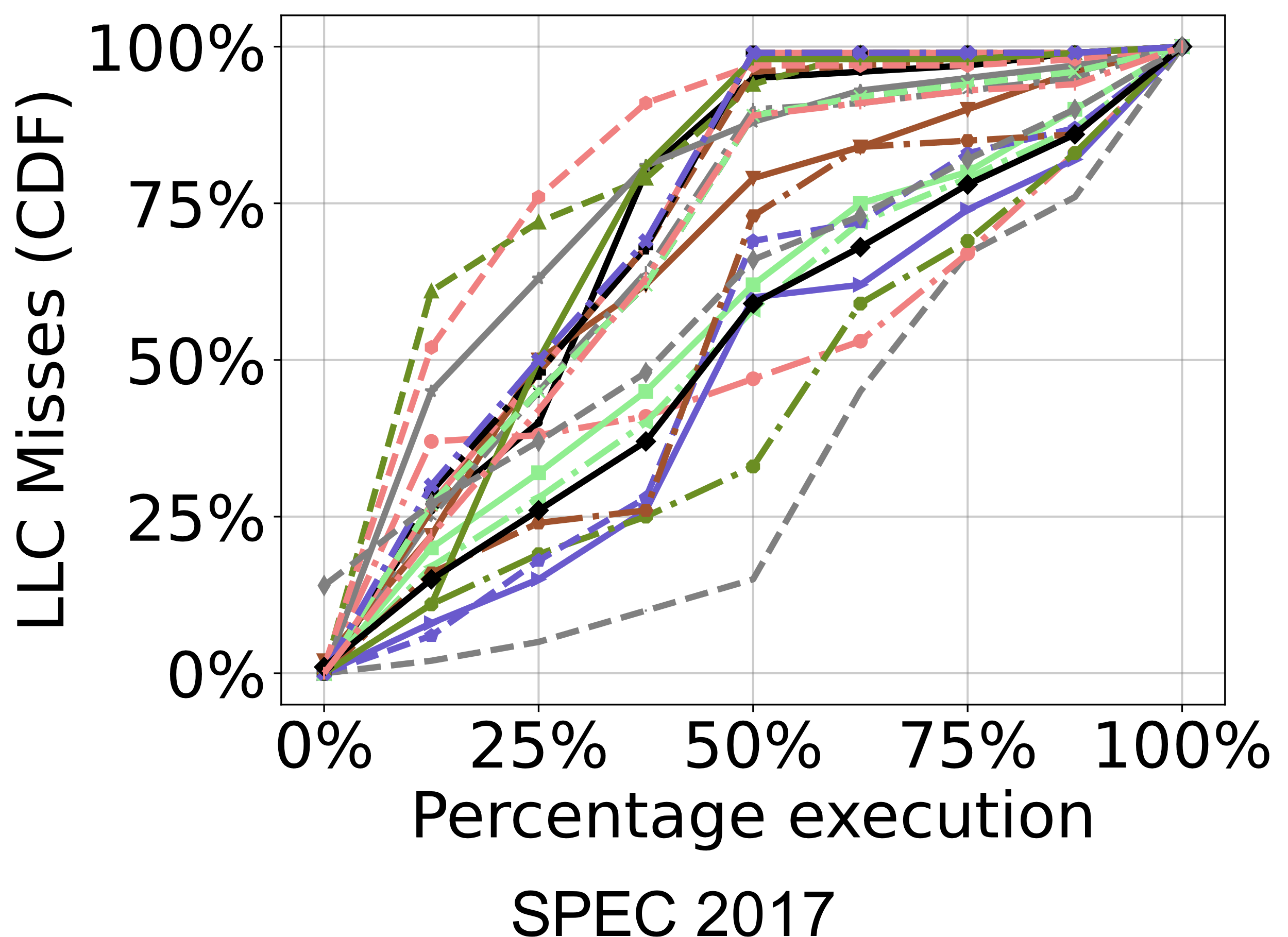 In terms of time
IIT Delhi | DATE 23
17
Dynamic Time Warping
Better similarity score. Dissimilar desired
Parameter space P2
Parameter space P2
Point-wise Euclidean measure
Time-warped Euclidean measure
Time
Time
IIT Delhi | DATE 23
18
Phase Changes
NBench has a phase score of 62.66 whereas SPEC’17 has a phase score of 71.93
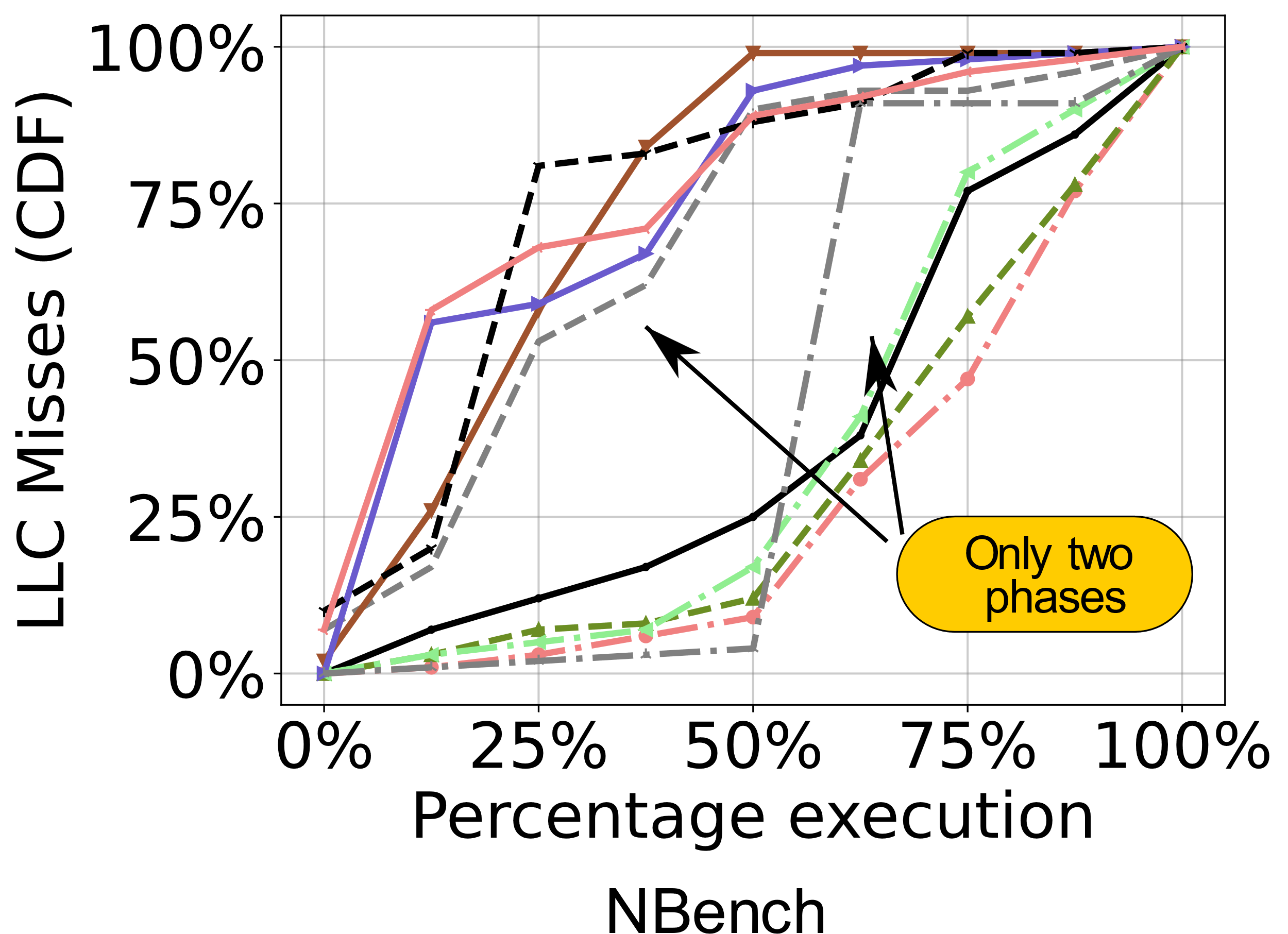 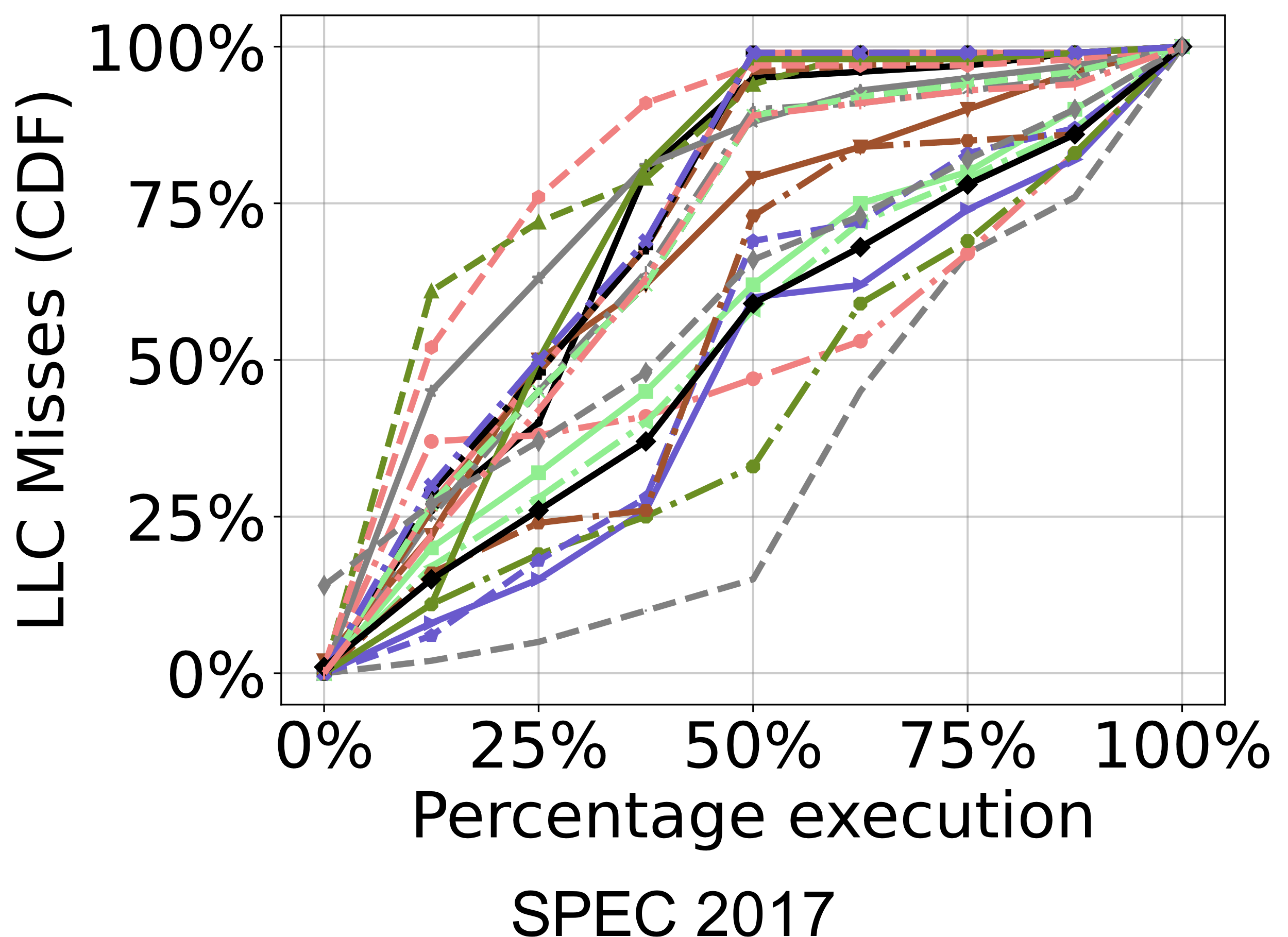 In terms of time
IIT Delhi | DATE 23
19
Desired Characteristics Benchmark Suite
IIT Delhi | DATE 23
20
Coverage Intuition
Suite B has more “coverage” than suite W.
w2
b2
w1
b1
w3
b3
w5
b5
Parameter space P2
w4
b4
Parameter space P2
Low
variance
High variance
Parameter space P1
Parameter space P1
IIT Delhi | DATE 23
21
Spread: Intuition
Suite B is more “spread” out than suite W.
w2
b2
w1
b1
w3
b3
w5
b5
w4
b4
Parameter space P2
Parameter space P2
KS-Score [0,.5]
KS-Score >.5
Uniform distribution
Skewed distribution
Parameter space P1
Parameter space P1
IIT Delhi | DATE 23
22
Results
Lot of phase changes in PARSEC
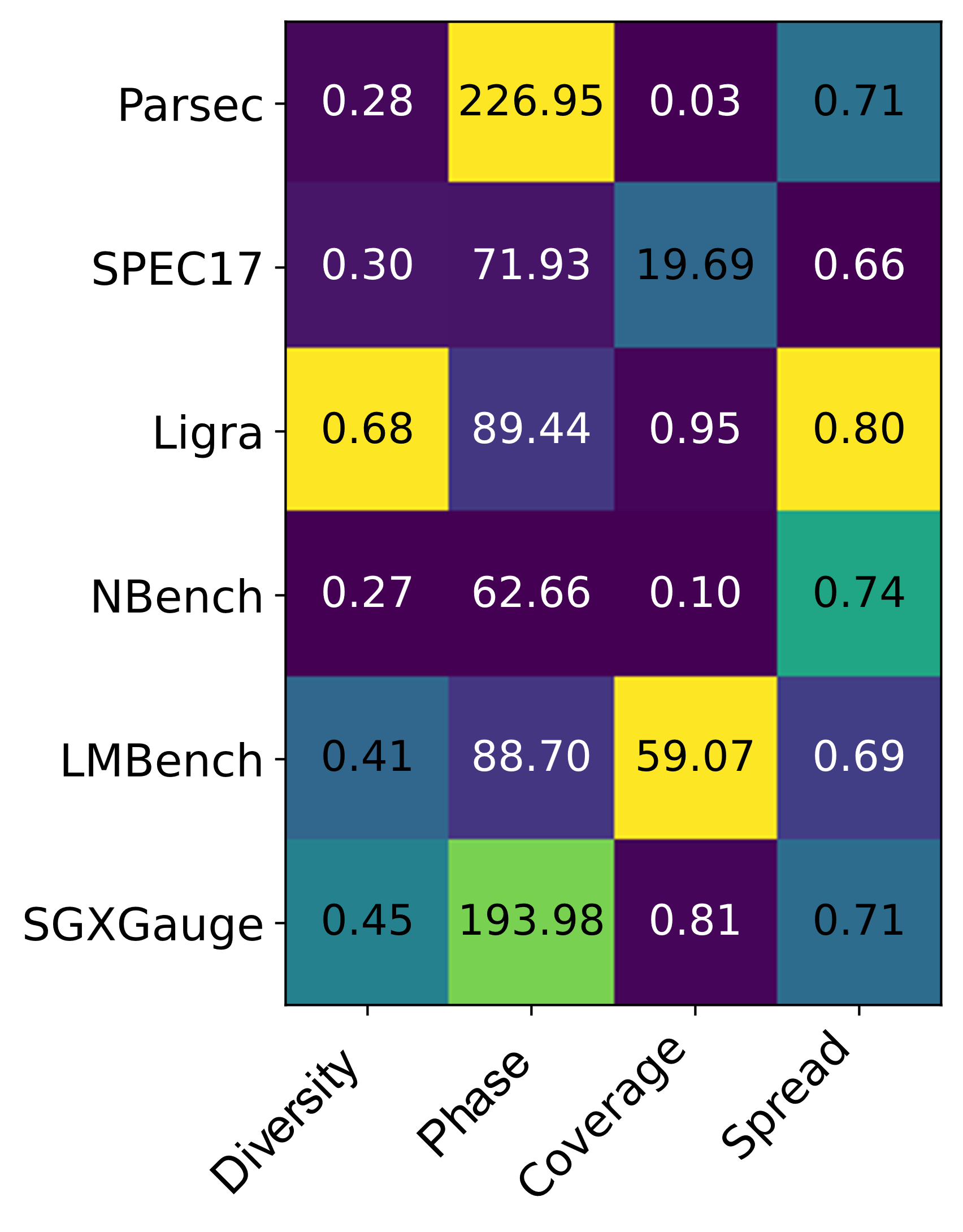 Low diversity in Ligra
Uniform distribution in SPEC
High coverage in LMBench
IIT Delhi | DATE 23
23
Use-Case: Subset Generation
w2
w6
w7
w8
w9
w10
w2
w8
w10
w6
w7
w9
w1
w1
Subset 1
Which one is better?
Parameter space P2
w3
w3
w5
w5
w4
w4
Parameter space P1
Subset 2
IIT Delhi | DATE 23
24
Outline
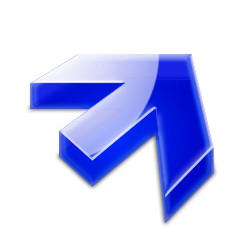 IIT Delhi | DATE 23
25
Conclusion
IIT Delhi | DATE 23
26
Thank You!
Contact:
Sandeep Kumar: sandeep.kumar@sit.iitd.ac.in
Smruti R. Sarangi: srsarangi@cse.iitd.ac.in
IIT Delhi | DATE 23
27